ПОСЛЕДНИЙ ЗВОНОК
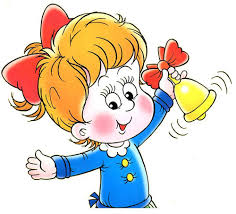 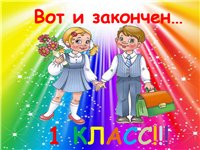 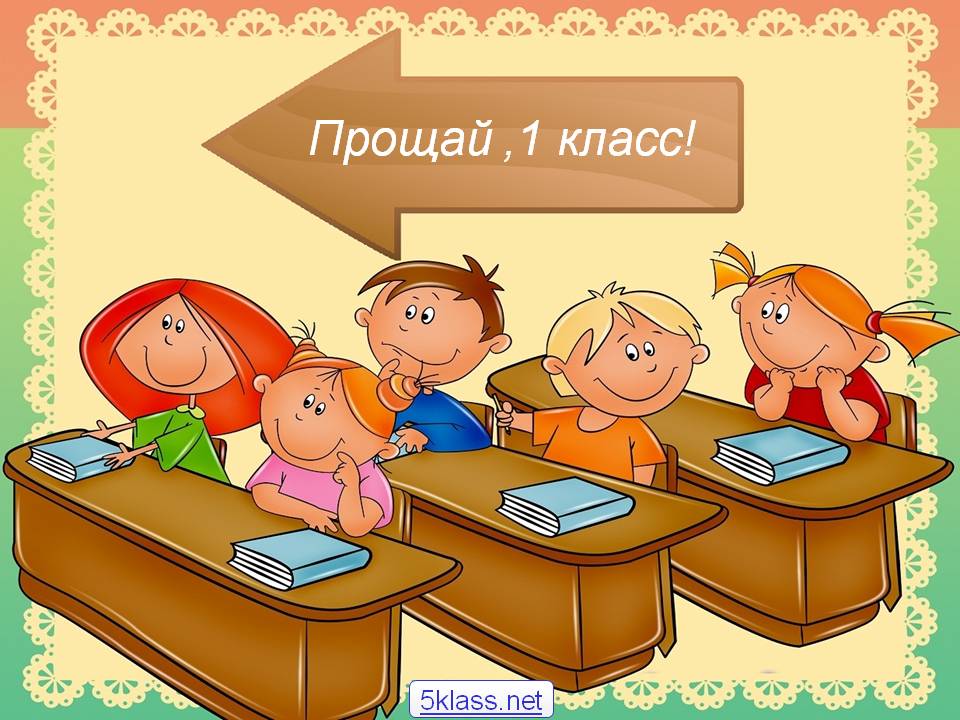 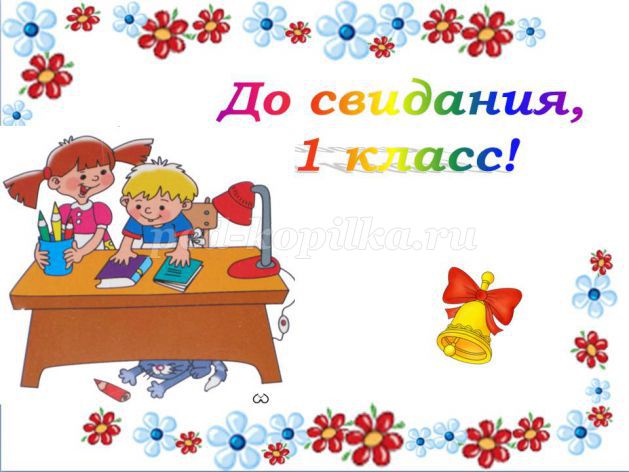 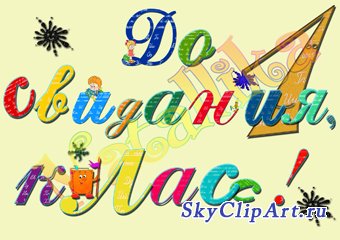 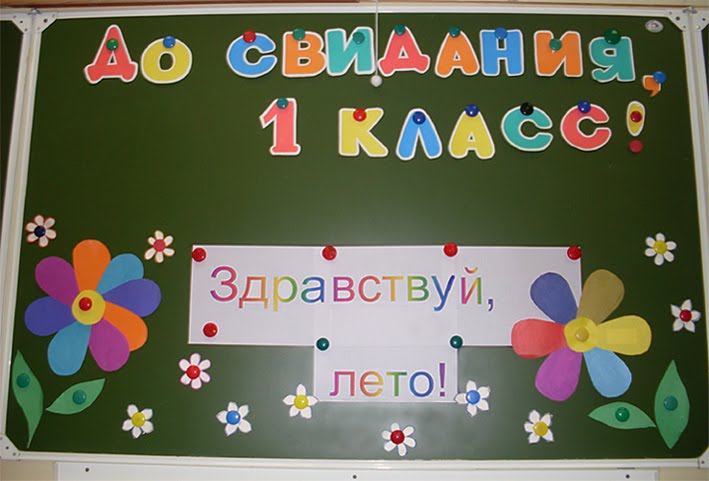 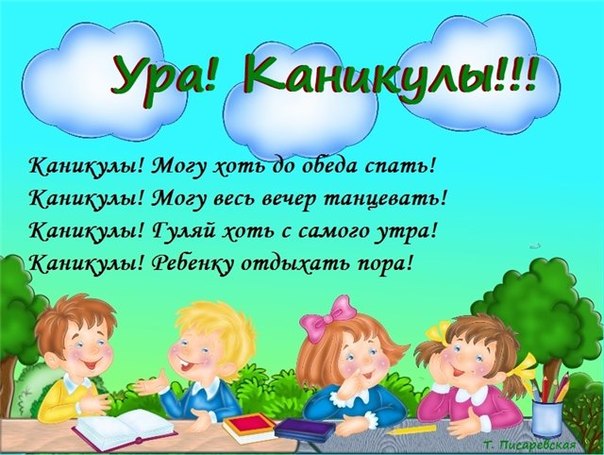 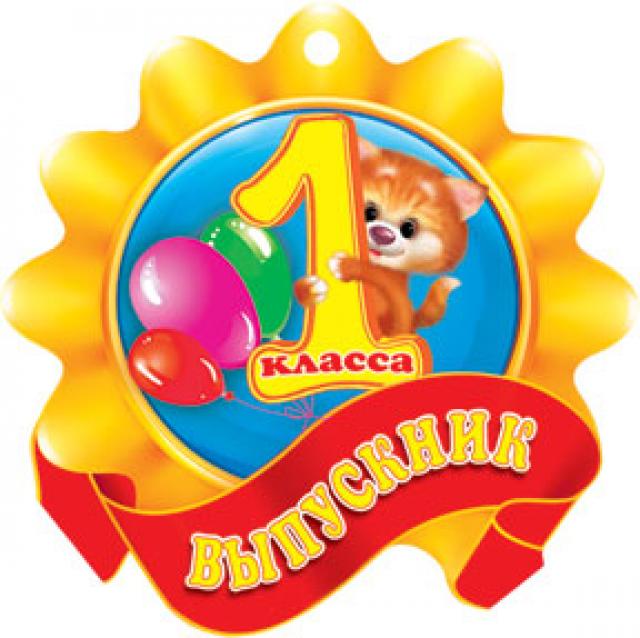 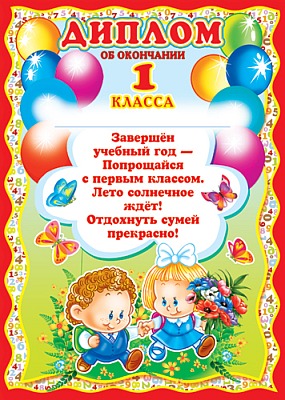